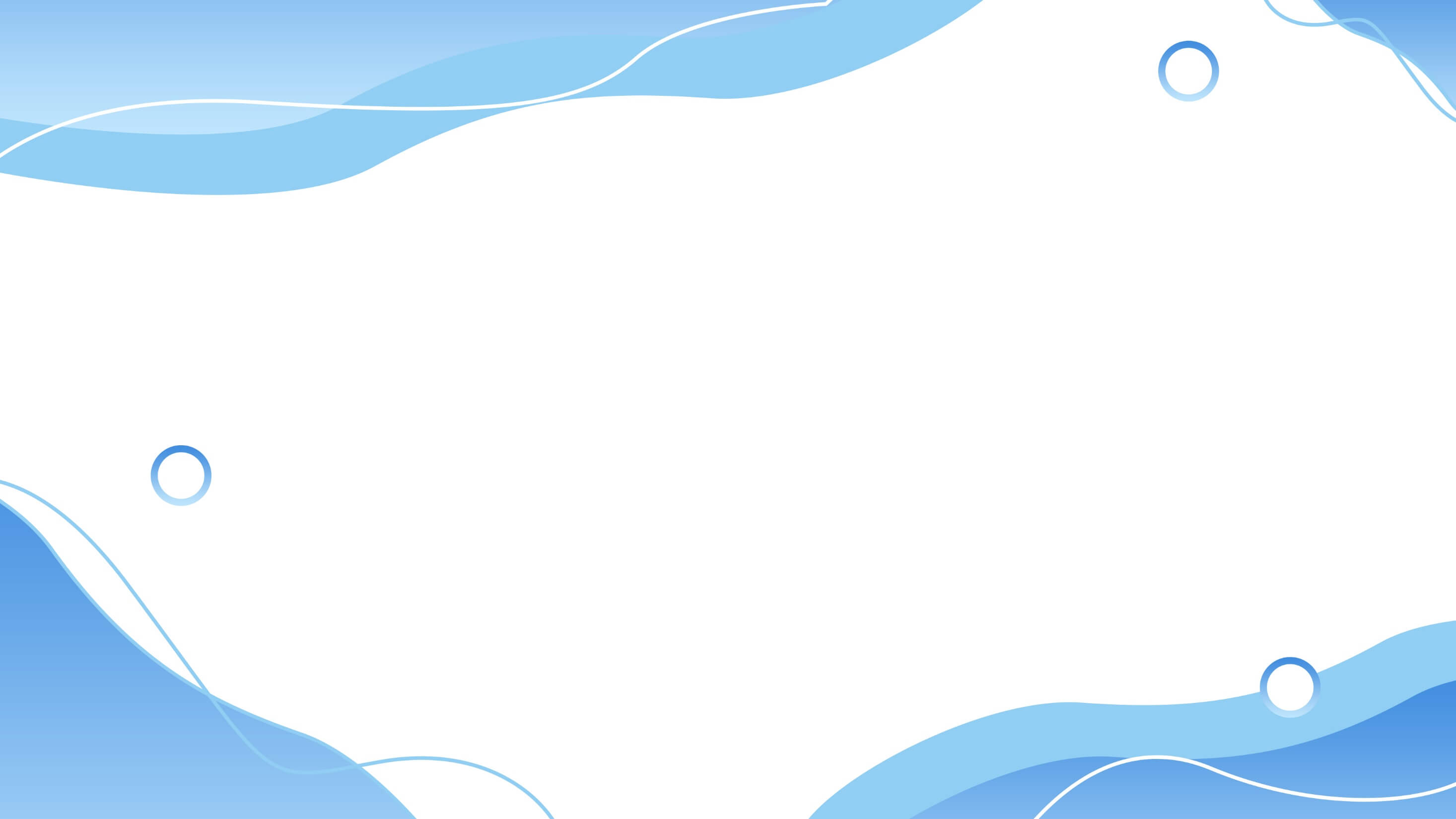 MIZHIWANG
试用期转正述职报告
内容完整可参考丨格式清晰丨试用期工作总结丨实习员工转正
汇报人:PPT818
部门：设计部
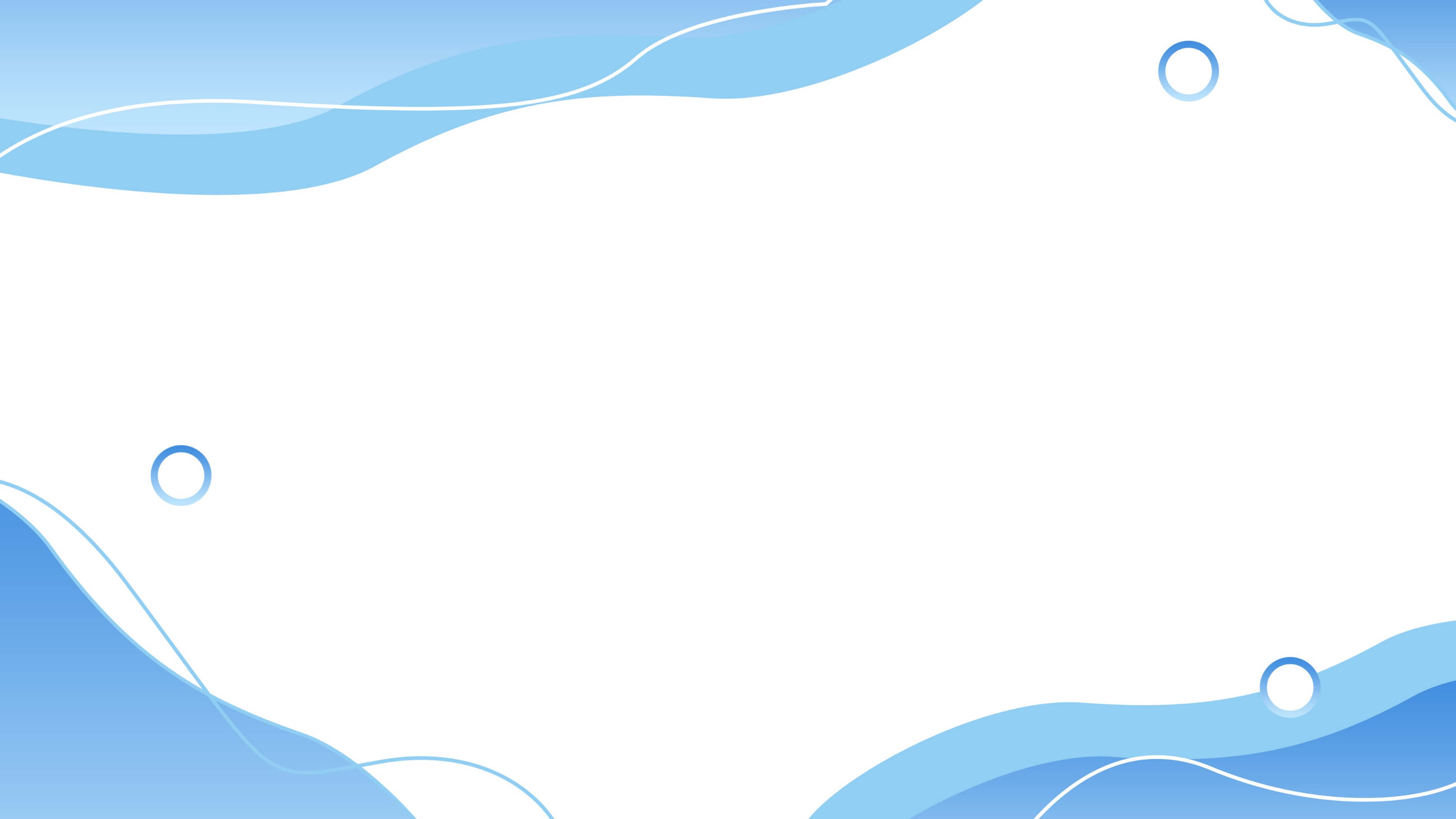 目录
CONTENTS
https://www.PPT818.com/
实习期工作回顾
我对岗位的认知
实习期间的不足
今后的工作计划
01
02
03
04
Enter your title to add here
Enter your title to add here
Enter your title to add here
Enter your title to add here
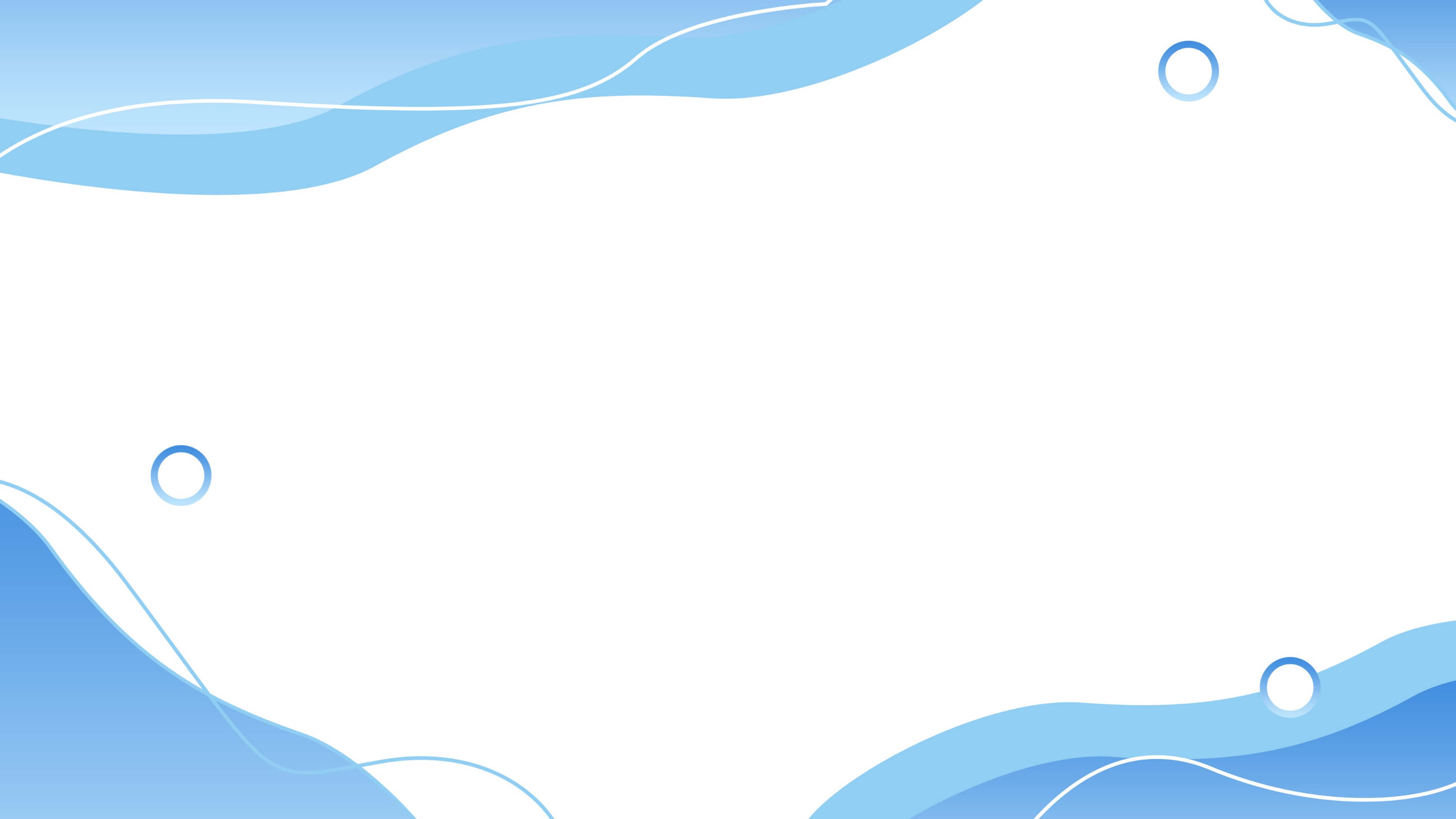 前 言
INTRODUCTION
时光流转间，我已到PPT818网工作了三个月。
        首先非常感谢领导对我的信任，给予了我体现自我、提高自我的机会在工作中，我深刻地体会到了同事们踏实认真的工作态度，这让我更加的警惕自己，把工作做好做细。虽然也有一些细节做的不够好，但是我都积极改正，避免再犯，认真做好自己的本职工作。我很喜欢这里，并且很愿意把这里当作锻炼自己的平台，和公司共同发展，做出自己最大的贡献。
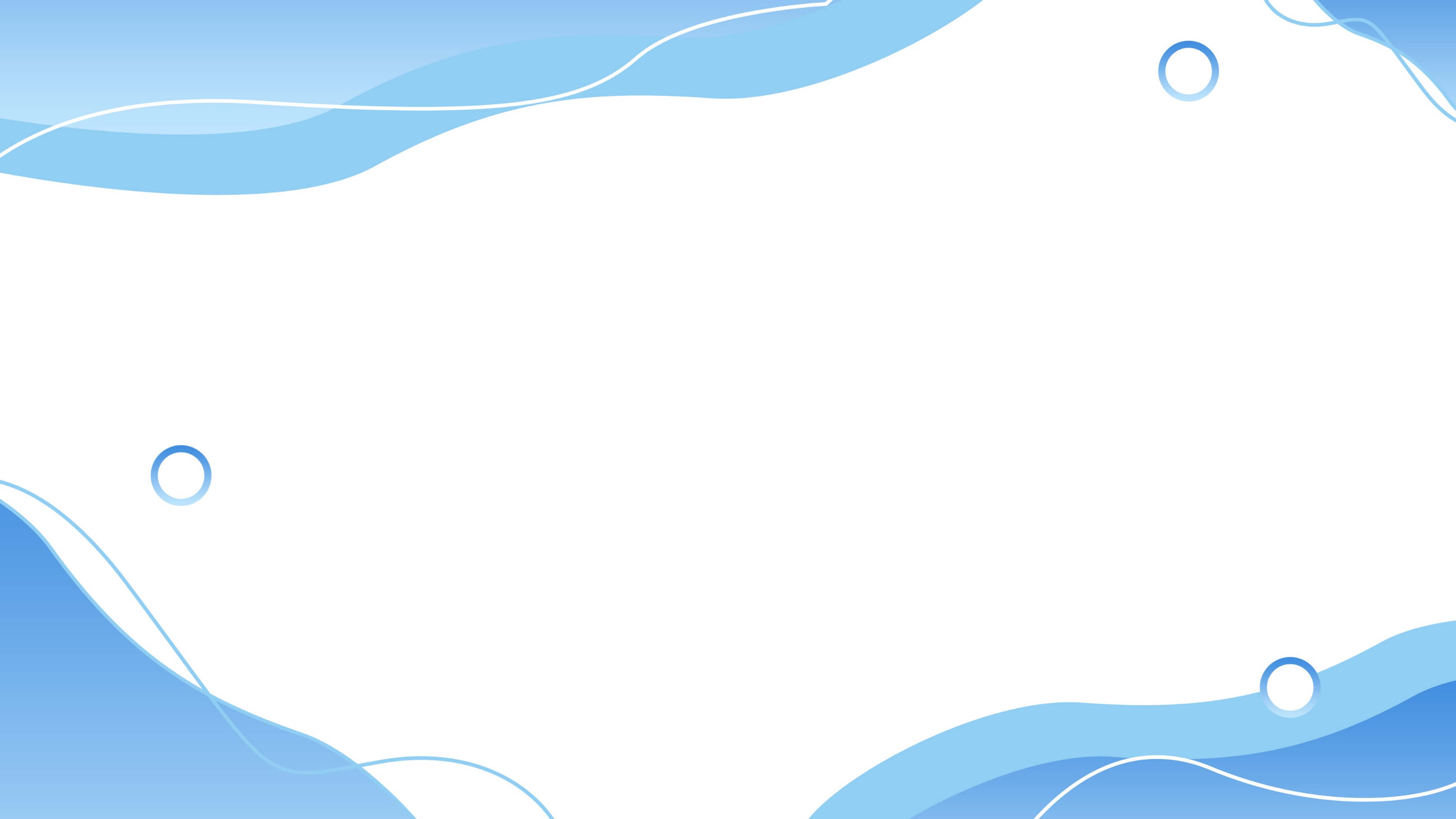 PART  01
实习期工作回顾
Distant Time by Rabindranath. I know not from what distant time thou art ever coming nearer to meet me. I know not from what distant time.
实习期工作回顾
Enter your title to add here
实施期工作内容
在实习期间，我更多是熟悉市场部的一些工作流程，了解部门的日常工作，现已基本掌握了相关的工作内容，工作流程、工作方法；尽所能和所掌握的经验，配合并帮助其他部门完成相关工作，提供我所能提供的帮助
在领导安排下的工作需求，我都积极和同事沟通，独自想办法去解决，最终都顺利完成方案。
严格遵守公司各项规章制度。我积极参加参加新员工培训，认真学习企业文化知识，并取得优异的成绩。
实习期工作回顾
Enter your title to add here
工作方面：
技能方面：
学习方面：
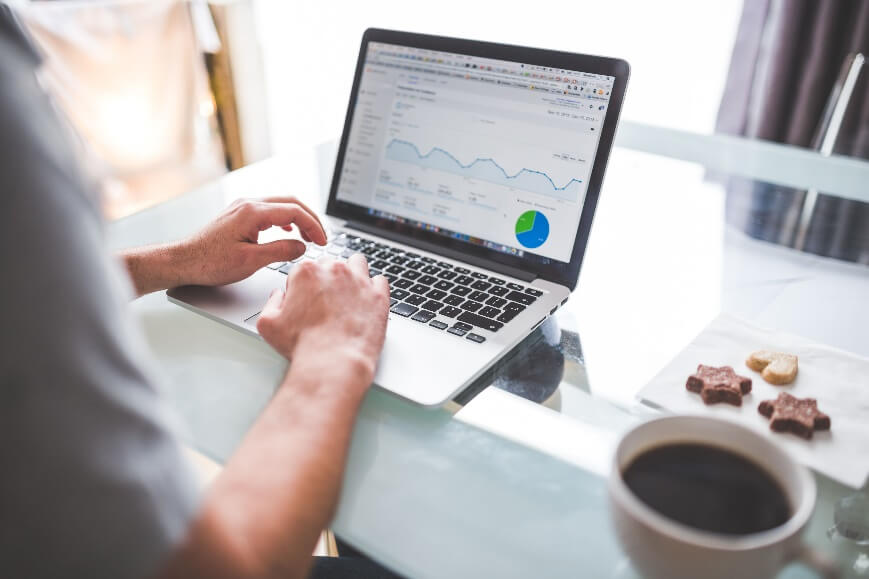 本人从进入公司以来开始接管协助XX工作项目，经过一个月时间的历练，已经学习了多种管控项目的意识和思路。
在工作中，我以实践带动学习，全方面的提高自己专业技术水平，利用所学知识提高自己的工作能力和工作水平。
学习了解公司基础制度、相关内外部工作平台并掌握业务知识及基础技能等，有望进一步学习和进修工作。
关于我的工作回顾
本人于20XX年加入我们公司的大家庭，这几个月以来，我在学习和工作实践中不断的成长
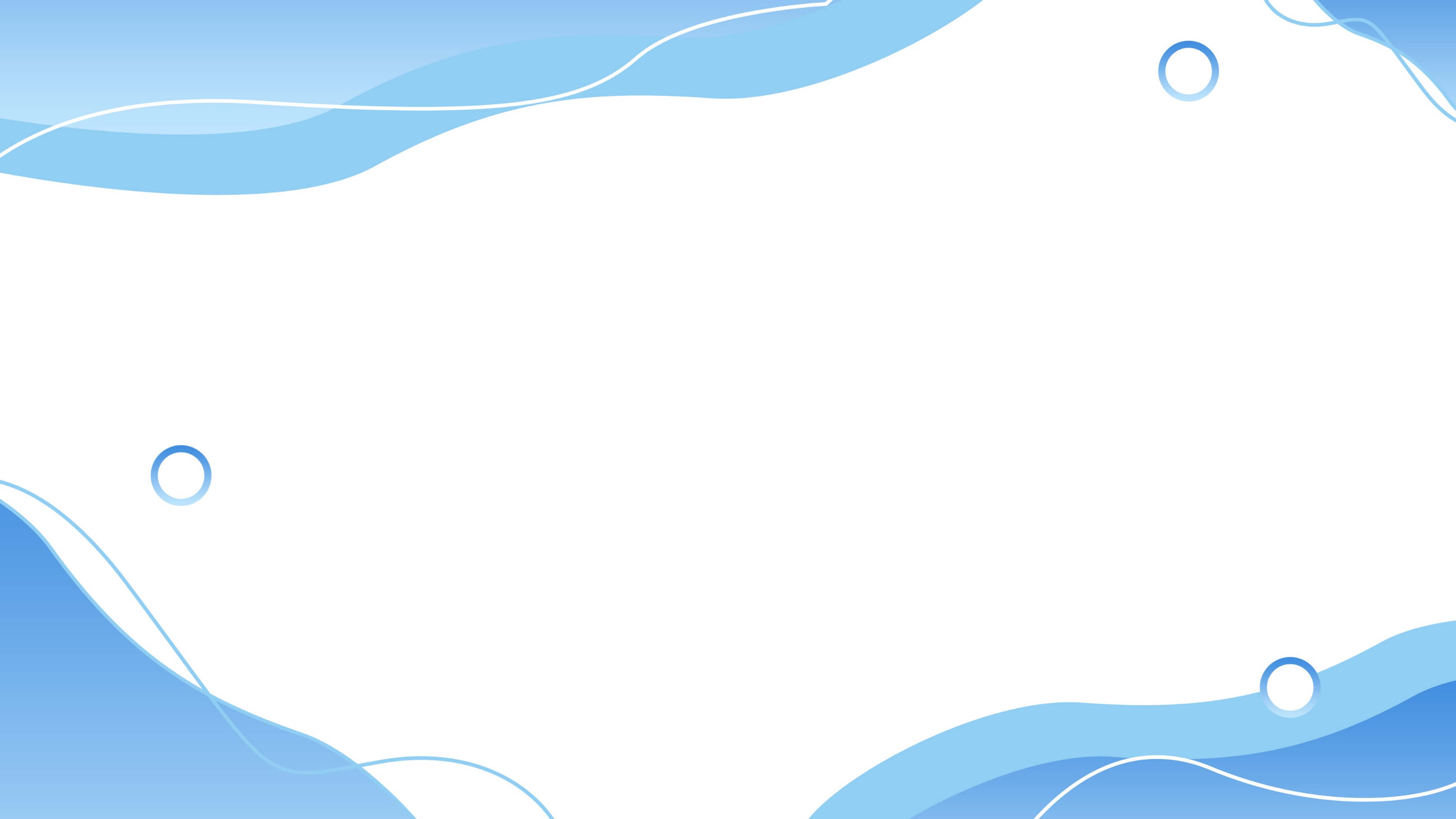 PART  02
我对岗位的认知
Distant Time by Rabindranath. I know not from what distant time thou art ever coming nearer to meet me. I know not from what distant time.
我对岗位的认知
Enter your title to add here
在以后的工作中不断学习业务知识，透过多看、多学、多练来不断的提高自己的各项业务技能。
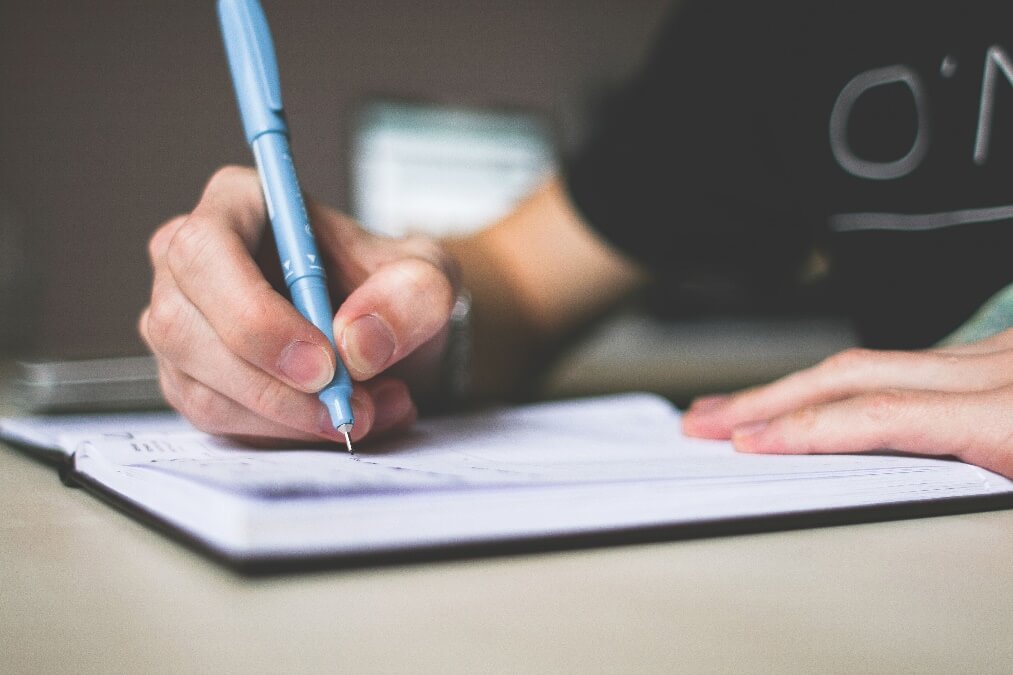 提高自己解决实际问题的潜力，并在工作过程中慢慢克服急躁情绪，热情、细致地的对待每一项工作。
认真学习有关专业知识，参考一些文件及以往的资料，试着写心得体会，并向前辈请教写作相关的知识。
在这三个月的时间里，我严格遵守公司的各项规章制度，认真履行岗位职责。我所在的技术部是一个充满激情和挑战的部门，我要认真学习岗位职能，做好自己的本职工作，努力完成好各项工作任务。在今后的工作中，我将努力提高业务水平，克服不足，朝着以下几个方向努力:
我对岗位的认知  Enter the title here
[Speaker Notes: https://www.ypppt.com/]
我对岗位的认知
Enter your title to add here
改变学校思维
重视团队合作
工作要精益求精
注意沟通和交流
由于刚刚从学校毕业，从学生到员工的思想意识还没有彻底地转变，但这并不是理由，我只有不断地学习，才能逐渐的融入到工作中去。
在这三个月的工作中，我参与了一些集体完成的工作，在这个过程中强化了我的团队意识，这是我从中学到的最珍贵也是最重要的东西。
工作中的每一步都要精准细致，冷静分析，时刻提醒自己工作中要精准细致，经过这半年来的培养和锻炼真正做到精准细致我还差的远
工作中要注重沟通和交流，这样既可以提高工作效率又可以提高工作质量，对于这一点我深有体会，并会在今后的工作中更加重视。
岗位
认知
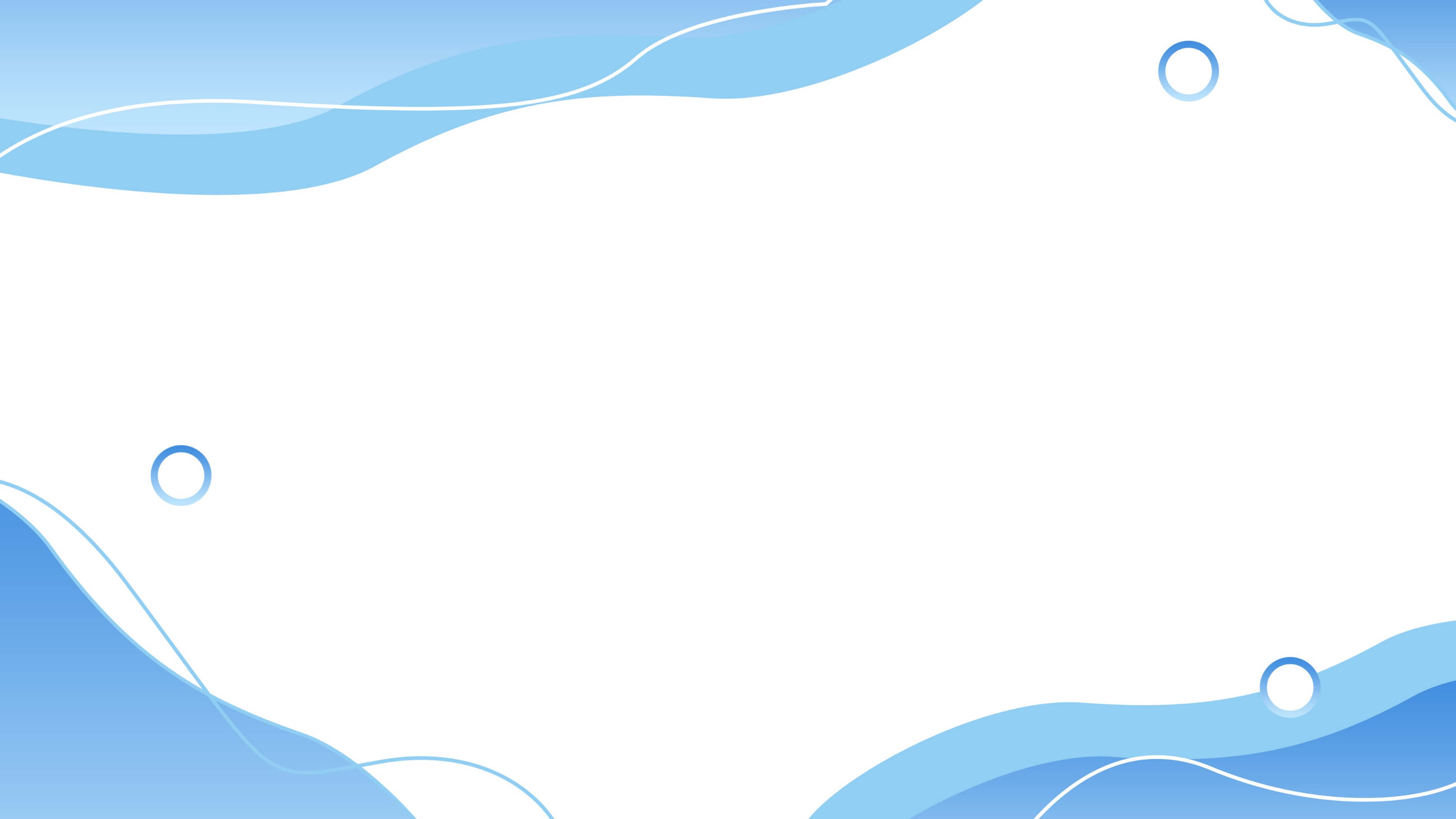 PART  03
实习期间的不足
Distant Time by Rabindranath. I know not from what distant time thou art ever coming nearer to meet me. I know not from what distant time.
实习期间的不足
Enter your title to add here
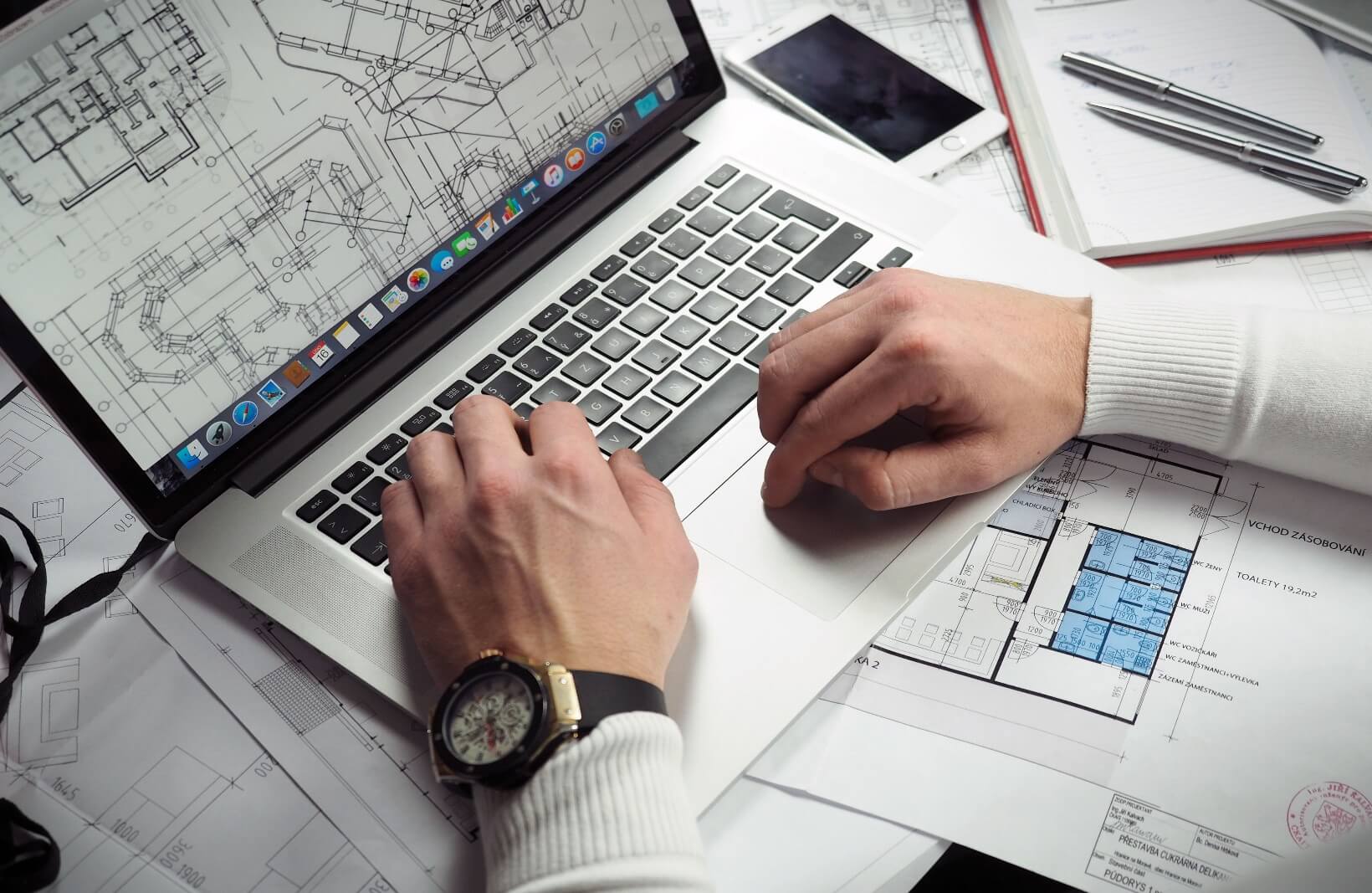 工作方式不灵活
我总是喜欢自己一个人研究，用比较老的、陈旧的方式方法去做领导交代的任务，影响工作效率，增大工作量，在今后的工作中这方面有待改进。
缺少对工作的复盘
如果每天、每周、每月都回过头来思考一下自己工作的是与非、得与失，我相信会成长的更快，在以后的工作中，需将此项作为重点目标来提高自己。
PPT下载 http://www.PPT818.com/xiazai/
实习期间的不足
Enter your title to add here
工作条理不清晰
工作不够精准
做事不够果断严谨
平时缺少工作总结
工作事情多的时候不能及时的分清楚主次计划，接下来我会对自己这方面进行改进，及时罗列出工作的轻重缓急。
缺乏及时反省随时更新的思想意识，一些常规性的问题还会经常出现。以后个人工作中要专门留一定的时间去总结和反思。
如果工作更雷厉风行一些，会避免工作上的很多不必要的麻烦。其实有时候，不一定要把工作做到细腻才是最好的。
如果每天都回过头来思考一下自己工作的得与失，我相信会成长的更快，在以后的工作中，需将此项作为重点目标来提高自己。
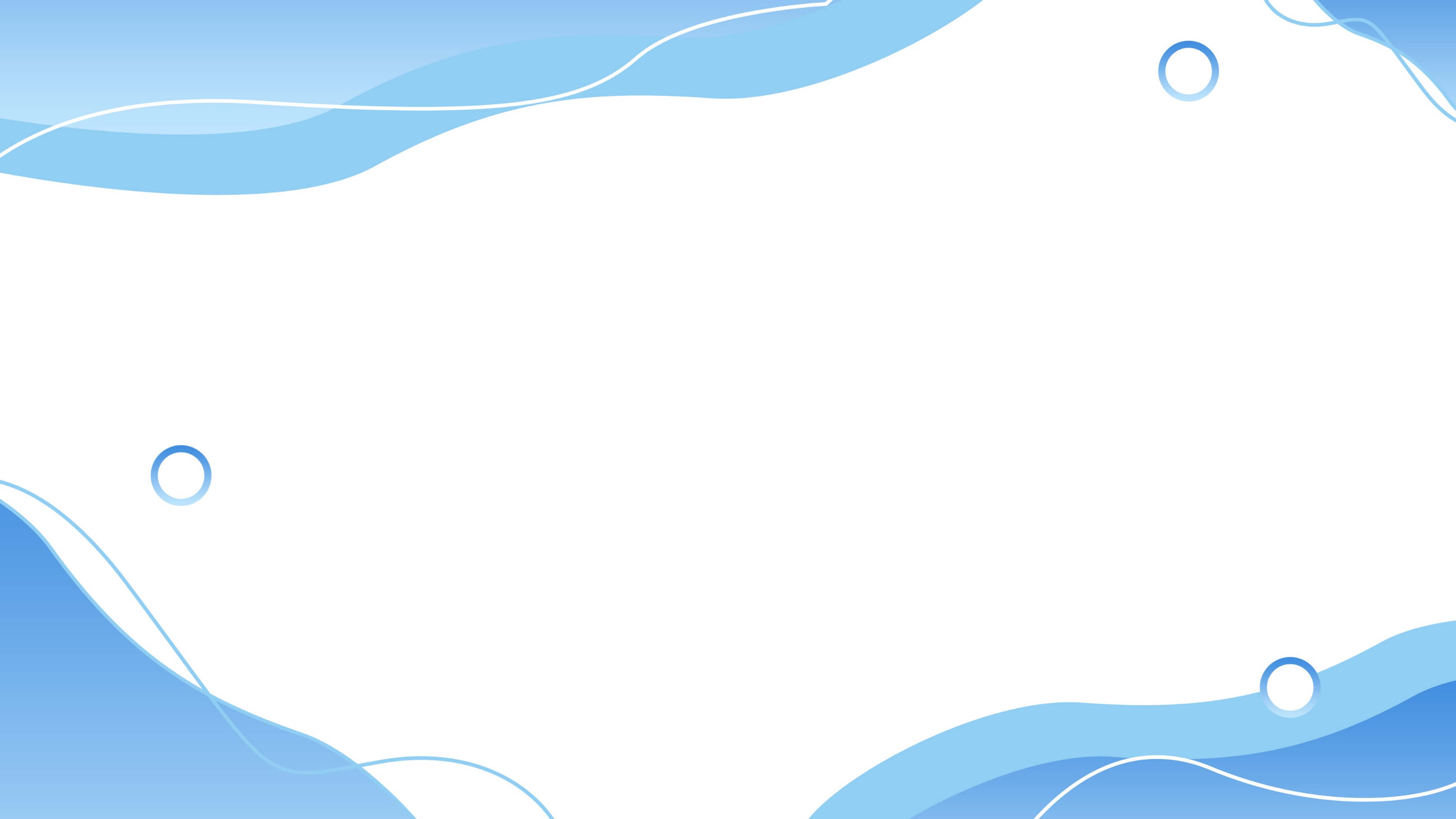 PART  04
今后的工作计划
Distant Time by Rabindranath. I know not from what distant time thou art ever coming nearer to meet me. I know not from what distant time.
今后的工作计划
Enter your title to add here
改变学校思维
工作要精益求精
注意沟通和交流
工作中的每一步都要精准细致，冷静分析，时刻提醒自己工作中要精准细致，经过培养和锻炼真正做到精准细致。
由于刚刚从学校毕业，从学生到员工的思想意识还没有彻底地转变，只有不断地学习，才能逐渐的融入到工作中去。
工作中要注重沟通和交流，这样既可以提高工作效率又可以提高工作质量，对于这一点我深有体会，在工作中更加重视。
我的工作计划
在段的时间里，我虽然在工作与学习上有了新的进步，但与其他同事相比还存在着很大差距，与领导和同志们思想和工作业务交流不够，我在今后的工作中，不但要发扬自己的优点，还要客观地面对自己的不足之处，逐渐改掉考虑事情不周全的缺点，锻炼自己的应变能力、组织能力以及创造能力，不断在工作中学习、进取、完善自己。
今后的工作计划
Enter your title to add here
提高个人业务水平
增强专业知识技能
未来的
工作计划
在以后的工作中不断学习业务知识，透过多看多学、多练来不断的提高自己的各项业务技能
恪守良好的职业道德，要有较强的安全意识，既要有内部的保管分工，又要各负其责，并互相牵制;
在以后的工作中多学习专业知识，不断进步，充分发挥个人特长，为公司奉献自己的一份力量。
提高自己解决实际问题的潜力，并在工作过程中慢慢克服急躁情绪，热情、细致地的对待每项工作
总 结
SUMMARY
在此，我想借此机会，正式向公司领导提出转正申请，希望公司领导能对我的工作态度、能力与表现，以正式员工的要求做一个全面的考量。
         同时也非常感谢公司领导对我信任，给予我体现自我、提高自我的机会，使我的思想境界、工作能力都得到了最大幅度的提高，同时也激励了我在今后的工作中不断前进与完善，我保证在以后的工作学习中，用更加积极的工作态度、更加热情的工作作风把自己的本职工作做精做好，谢谢。
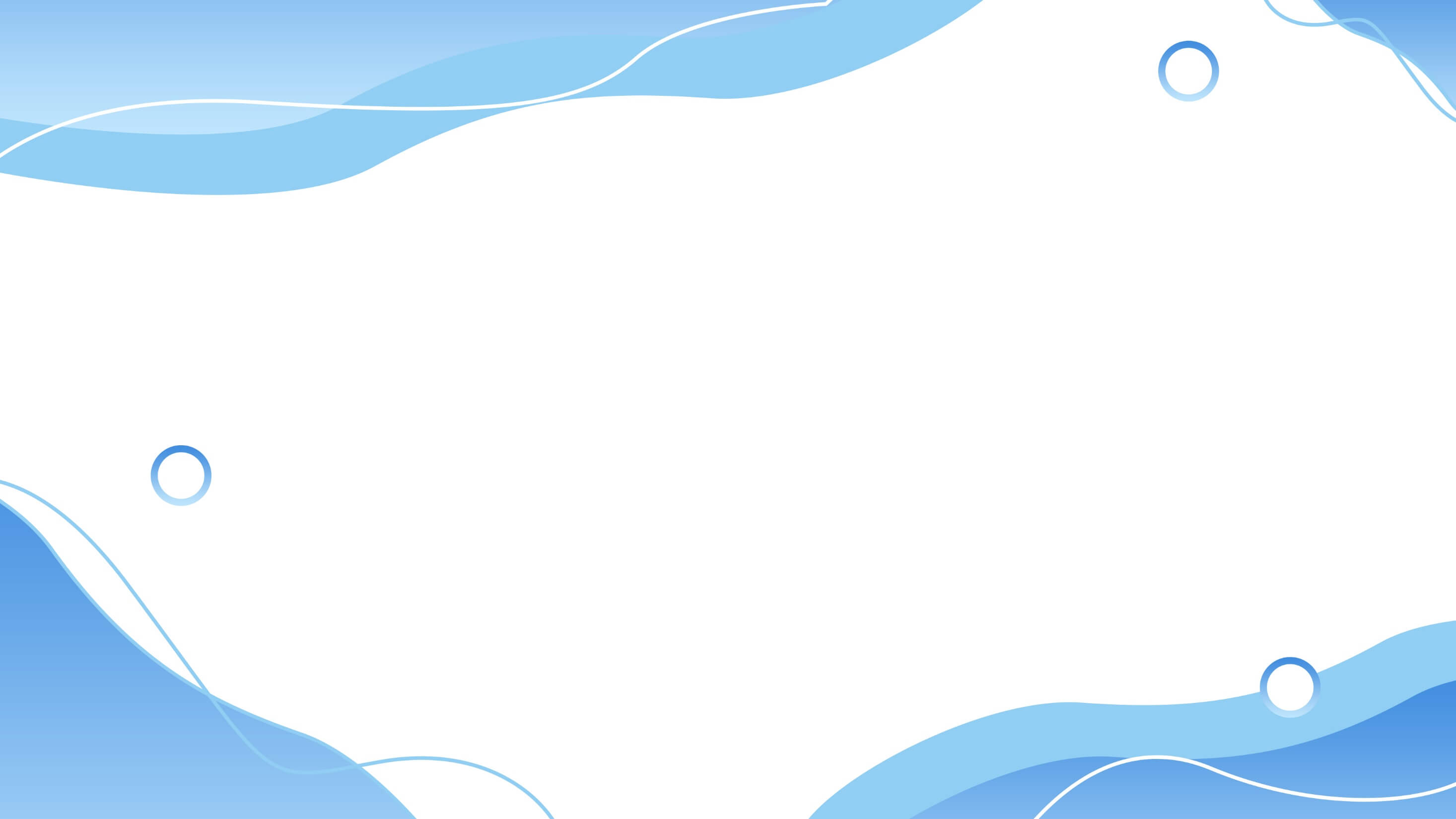 MIZHIWANG
演示完毕，谢谢观看
内容完整可参考丨格式清晰丨试用期工作总结丨实习员工转正
汇报人:PPT818
部门：设计部